Игра-викторина по сказкам
Александра Сергеевича Пушкина
3-4 класс.
Правила игры:
Кнопка            - начало игры                    
 Выбери сказку

3. На кнопках                дано количество баллов, которое ты получишь за правильный ответ
4. Нажав кнопку, ты попадёшь на страницу с выбранным вопросом
5. Левой кнопкой мыши выбираешь правильный ответ
6. Если ответ не верен, нажми на замечание левой кнопкой мыши
7. Кнопка            вернёт тебя к вопросам викторины
10
Удачи!
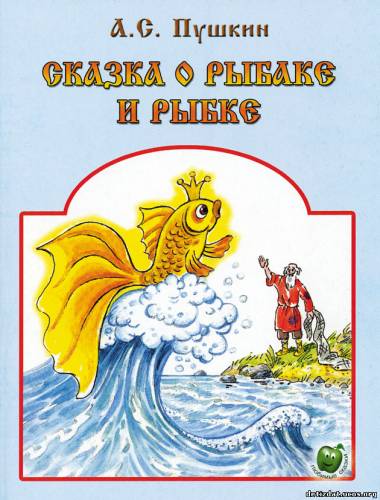 50
10
20
30
40
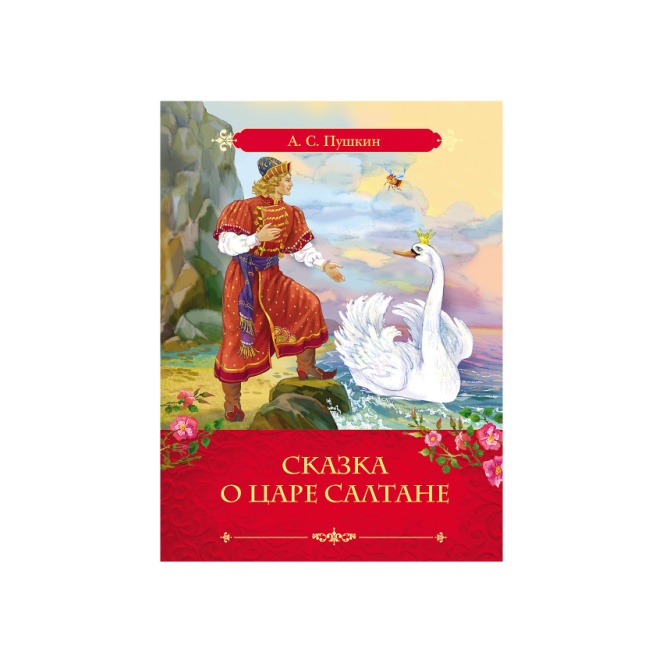 10
20
30
40
50
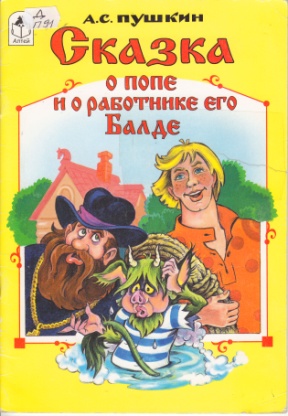 10
20
30
40
50
Как начинается сказка?

А. «Жили-были старик со старухой».
Б. «Жили-были дед да баба».
В. «Жил старик со своею старухой».
Г. «У моря, у синего моря, где волны 
шумят на просторе».
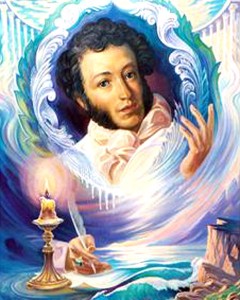 Подумайте, 
мой друг!
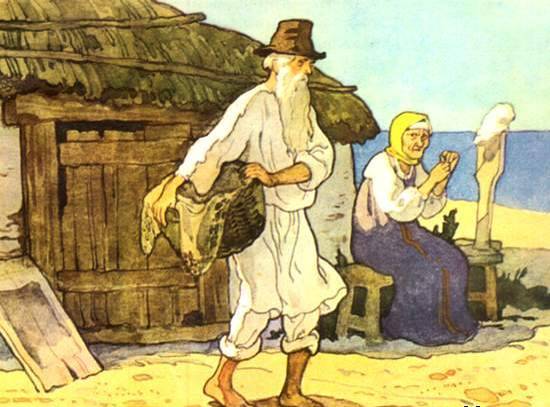 Жил старик 
со своею 
старухой …
Что сделал старик, поймав золотую рыбку?
А. Поместил в аквариум.
Б. Отпустил в море.
В. Отправился к ювелиру.
Г. Сварил уху.
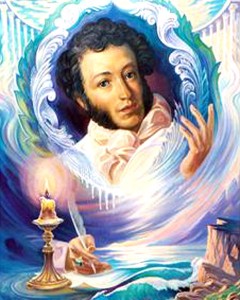 Подумайте, 
мой друг!
…Так пустил её в синее море...
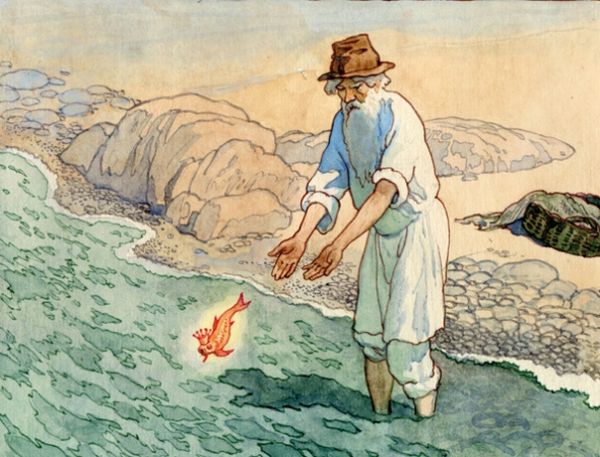 Какой рыболовной снастью ловил рыбу 
старик?
А. Удочкой.
Б. Бреднем.
В. Неводом.
Г. Сачком
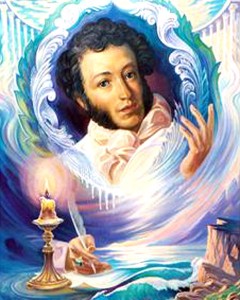 Подумайте, 
мой друг!
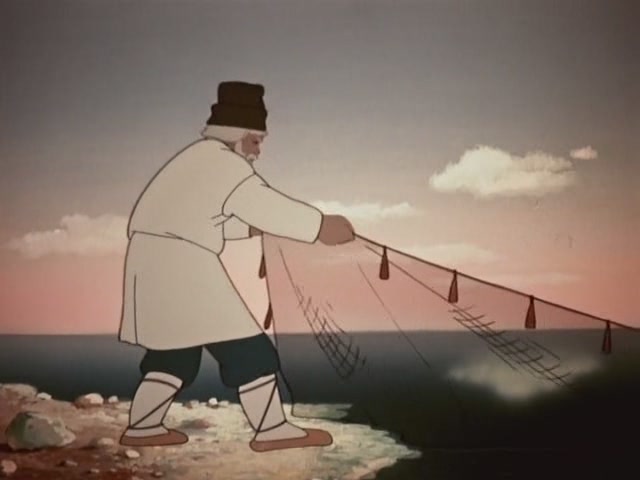 Старик ловил неводом рыбу…
Кем желала стать старуха в самой 
заветной своей мечте?
А. Княгиней тьмы.
Б. Владычицей морской.
В. Королевой.
Г. Царицей.
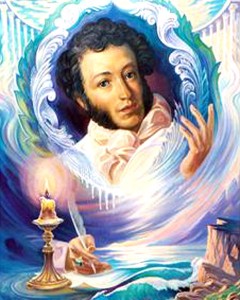 Подумайте, 
мой друг!
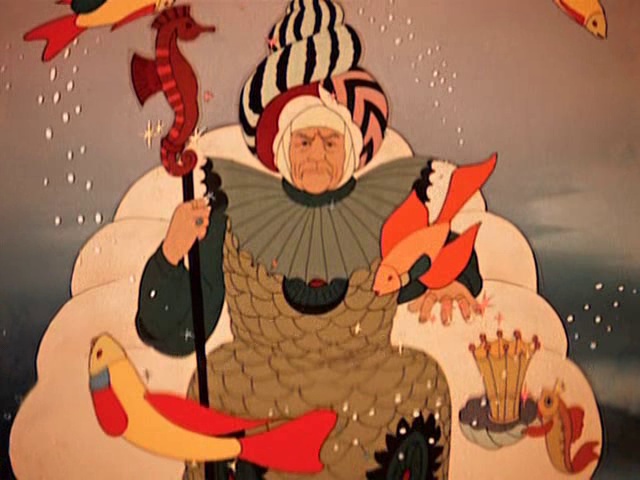 …Хочет быть владычицей морскою…
Какую русскую народную пословицу 
использовал Пушкин в «Сказке о рыбаке 
и рыбке»?
А. Не садись не в свои сани.
Б. Без труда не вытащишь и рыбки 
из пруда.
В. Рыбак рыбака видит издалека.
Г. Любишь брать - люби и отдать.
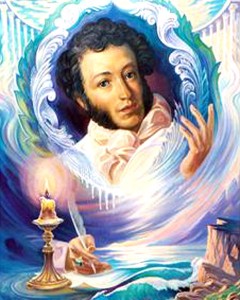 Подумайте, 
мой друг!
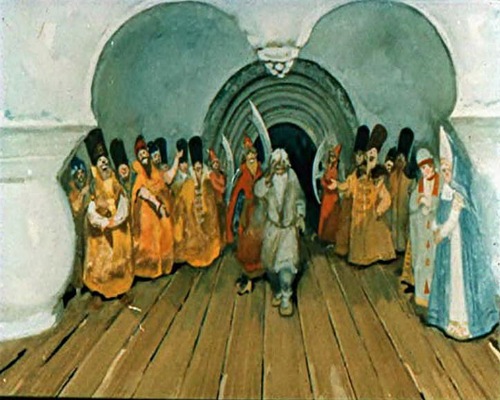 …Впредь тебе, невежа, наука:
Не садися не в свои сани!
Что три девицы под окном делали поздно вечерком в сказке Пушкина?
А. Ткали.
Б. Пряли.
В. Шили.
Г. Гадали.
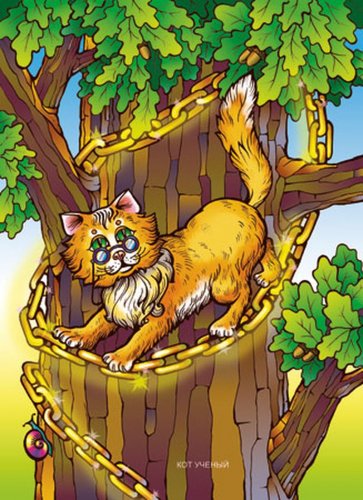 Подумай, 
дружок!
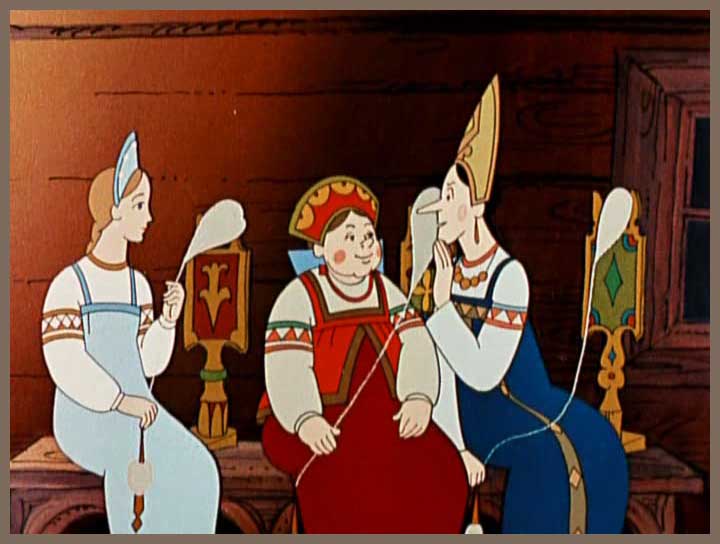 Три девицы под окном
Пряли поздно вечерком…
Какой титул был у Гвидона в сказке?
А. Князь.
Б. Принц.
В. Царевич.
Г. Королевич.
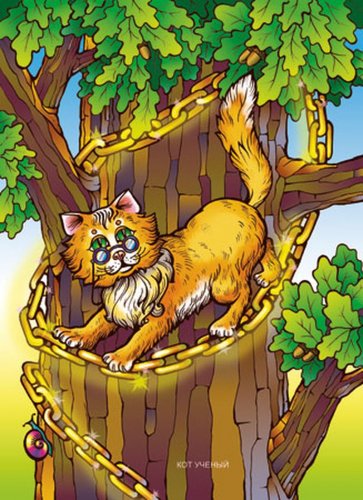 Подумай, 
дружок!
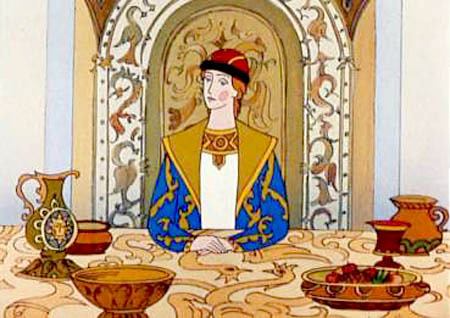 …И нарёкся: князь Гвидон.
Какую песню исполняла белка в сказке?
А. "Во поле берёза стояла".
Б. "Во саду ли, в огороде".
В. "Ой мороз, мороз".
Г. "Ах вы, сени мои, сени".
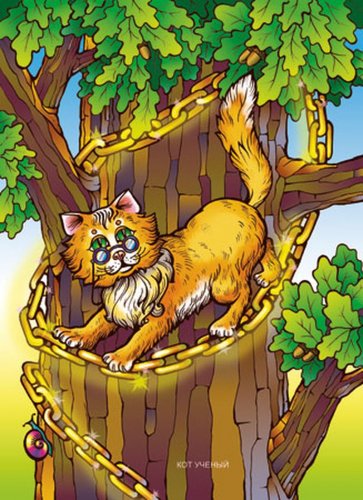 Подумай, 
дружок!
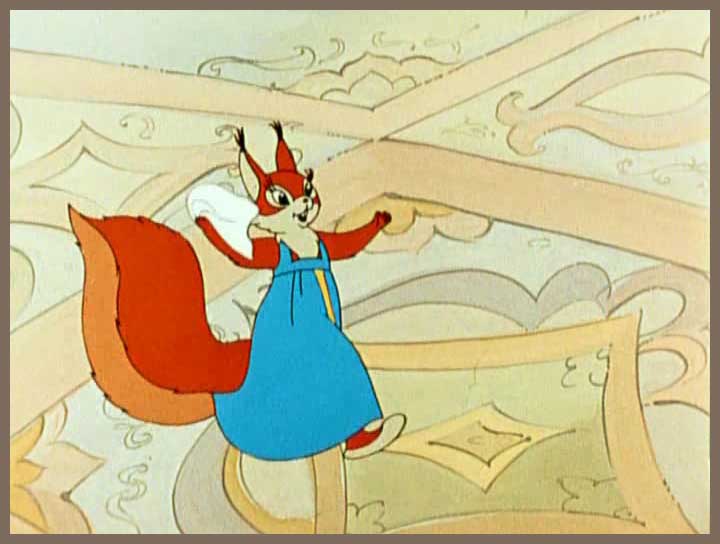 …И с присвисточкой поёт
При честном при всём народе:
Во саду ли, в огороде.
Что росло на необитаемом острове 
Буяне до того, как там чудесным 
образом вырос город?
А. Один дуб.
Б. Две пальмы.
В. Три сосны.
Г. Берёзовая роща
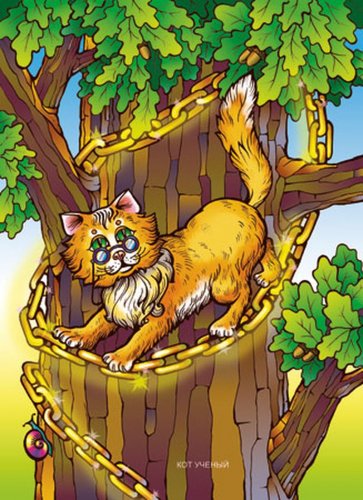 Подумай, 
дружок!
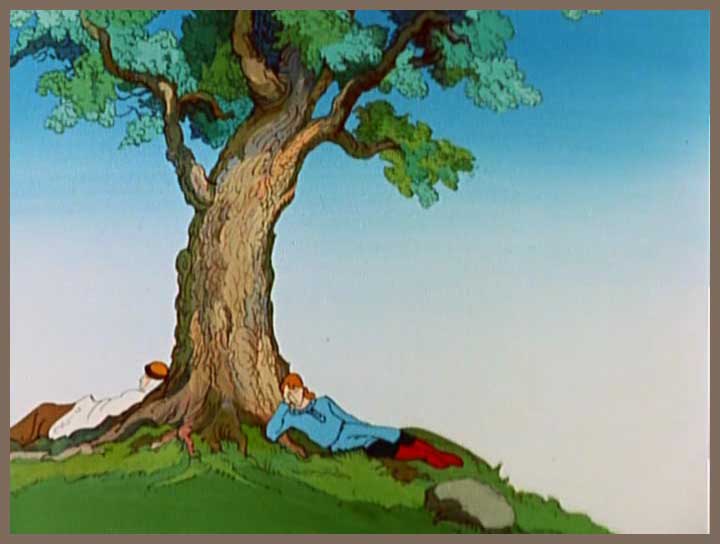 Мать и сын теперь на воле;Видят холм в широком поле;Море синее кругом,Дуб зеленый над холмом.
Куда укусил шмель сватью бабу 
Бaбaриху?
А. В глаз.
Б. В лоб.
В. В нос.
Г. В ухо.
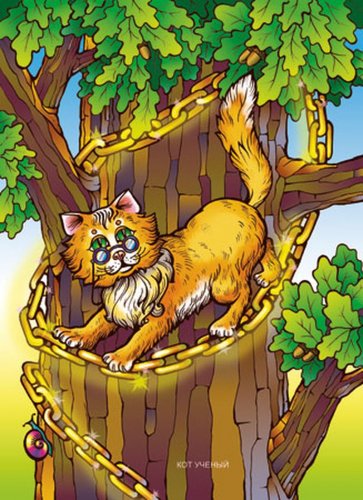 Подумай, 
дружок!
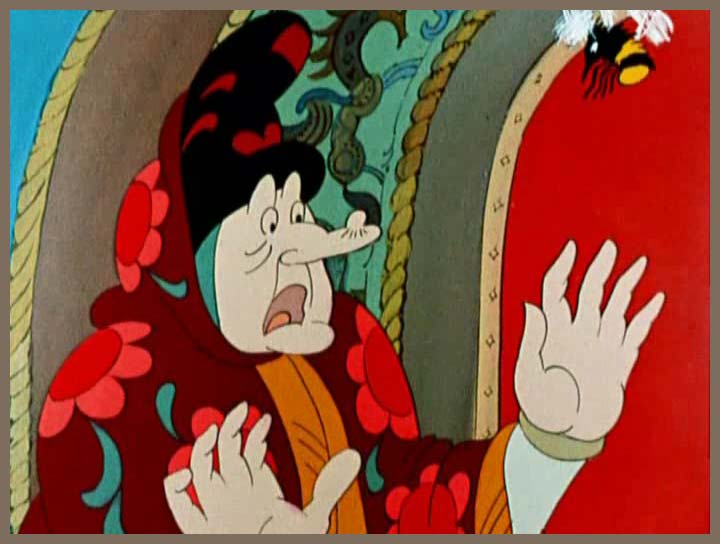 Нос ужалил богатырь:
На носу вскочил волдырь.
Где пушкинский поп повстречал своего
 будущего работника Балду?
А. На улице.
Б. На базаре.
В. На дороге.
Г. В церкви.
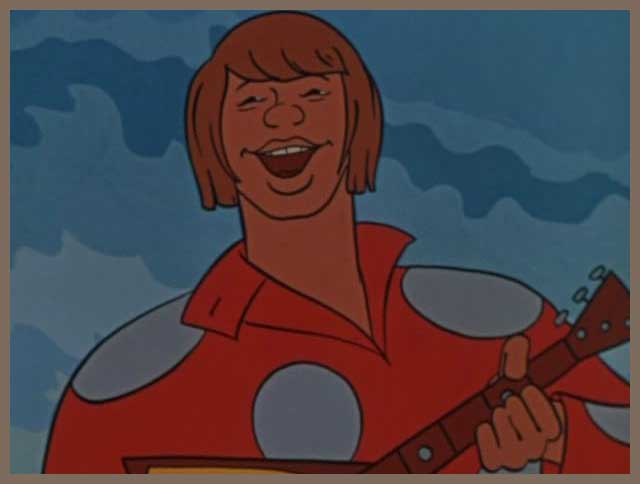 Ай-ай-ай!
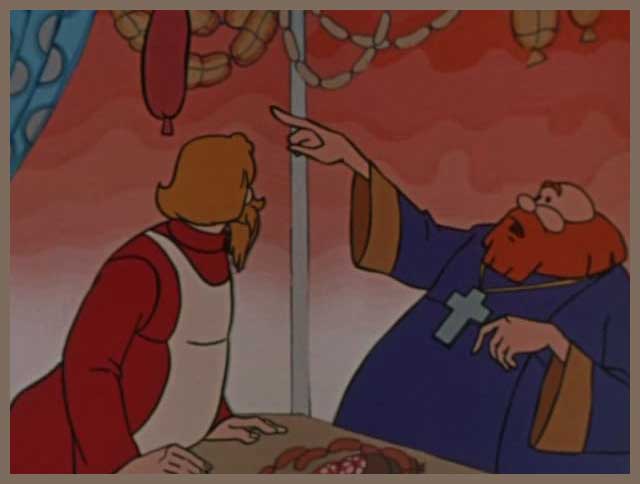 Пошел поп по базаруПосмотреть кой-какого товару.
За какую плату работал пушкинский 
Балда у Попа?
А. За 3 рубля.
Б. За 3 щелка по лбу.
В. За 3 подзатыльника.
Г. За 3 поцелуя в лоб.
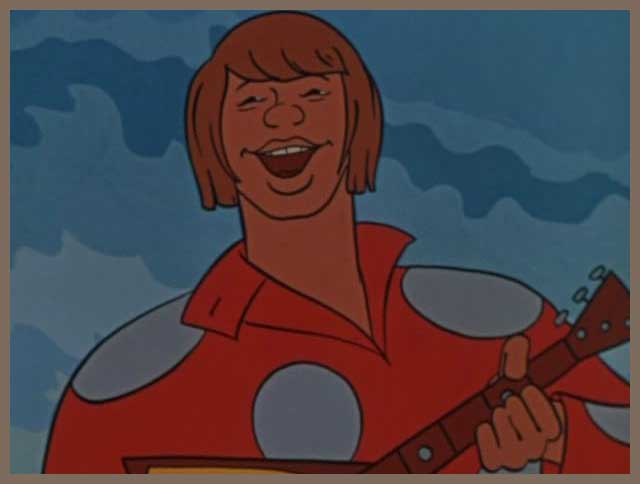 Ай-ай-ай!
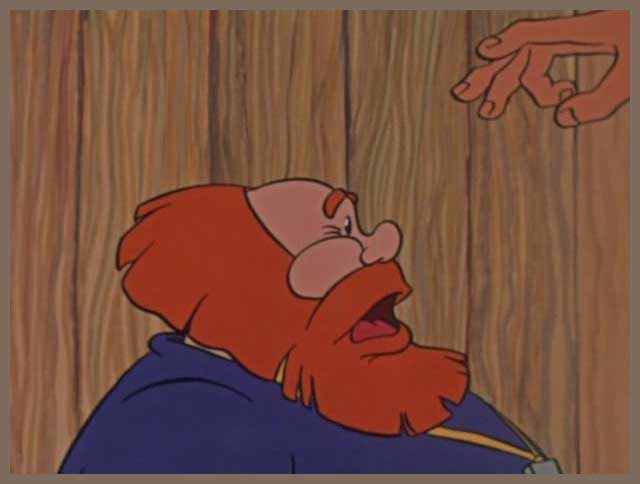 …Буду служить тебе славно,
Усердно и очень исправно,
В год за три щелка тебе по лбу…
За сколько человек работал Балда?
А. За двоих.
Б. За троих.
В. За четверых.
Г. За семерых.
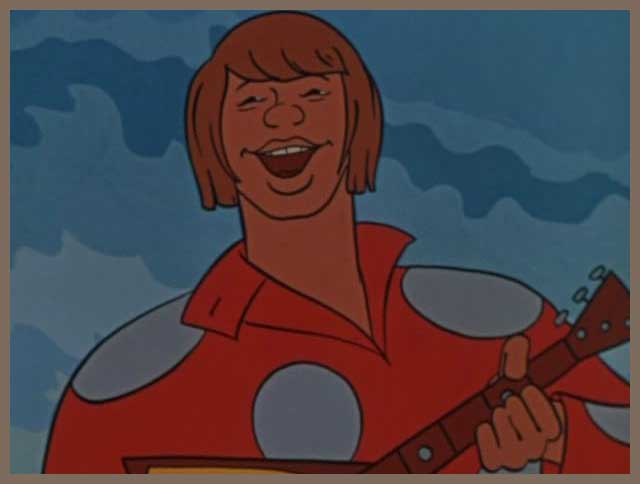 Ай-ай-ай!
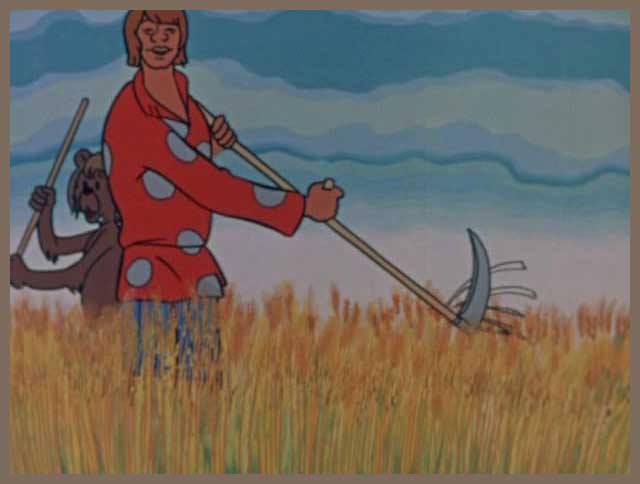 …Работает за семерых …
За кем или за чем «гонялся» поп 
в пушкинской сказке?
А. За шмелём.
Б. За бесёнком.
В. За дешевизной.
Г. За золотым петушком.
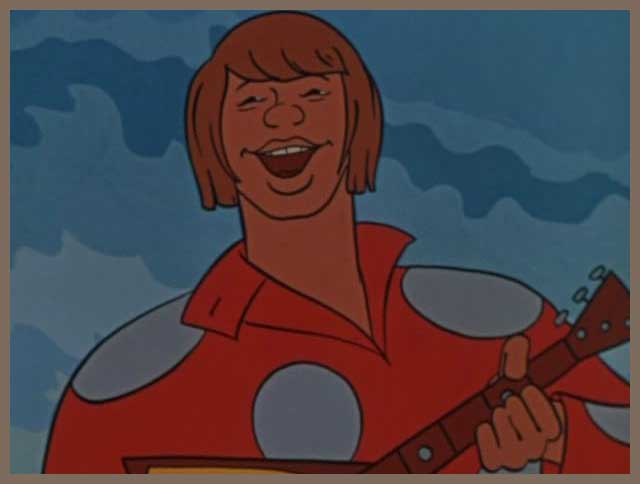 Ай-ай-ай!
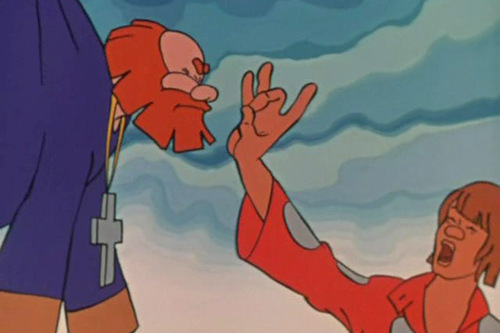 …А Балда приговаривал с укоризной:
„Не гонялся бы ты, поп, за дешевизной“.
Какое состязание предложил  Балда 
бесёнку?
А. Обежать стог сена.
Б. Переплыть реку.
В. Поднять и снести кобылу.
Г. Отгадать загадку.
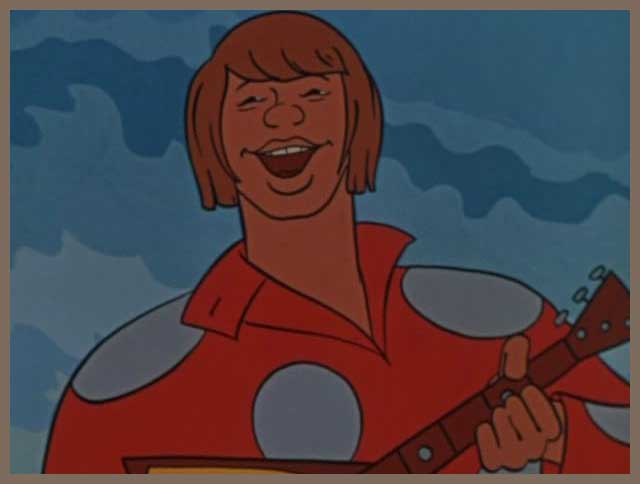 Ай-ай-ай!
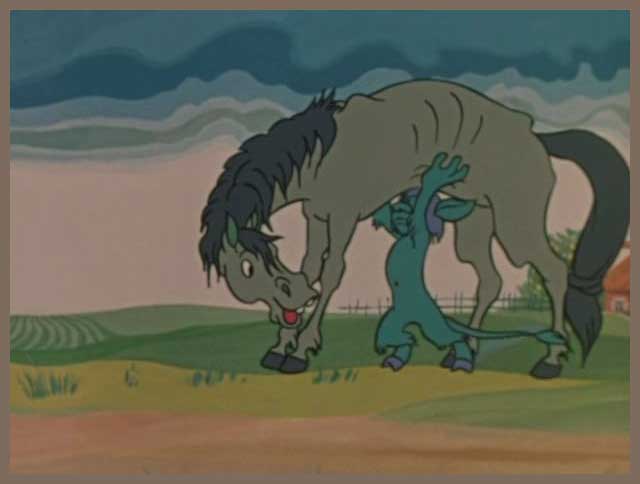 …Кобылу подыми-тка ты,
Да неси ее полверсты…
Используемые источники:
Портрет Пушкина http://tarologiay.ru/wp-content/uploads/2011/01/44-240x300.jpg
Сказки http://www.stihi.ru/pics/2011/06/17/6152.jpg
Кот ученый
 http://img-fotki.yandex.ru/get/3906/redfox7777.14/0_2862c_9c14b0d6_XL.jpg
Сказка о рыбаке и рыбке http://zanimatika.narod.ru/Skazka_o_ribke.jpg
http://ski.spb.ru/conf/uploads/monthly_02_2010/post-23578-1267213340.jpg
http://artinvestment.ru/content/download/news_2010/20100522_2_dehterev.jpg
http://i002.radikal.ru/0911/f6/746328cb3d60.jpg
http://crazymama.ru/images/cartoon/2535_6.jpg
http://data11.gallery.ru/albums/gallery/49754--31380900-m750x740.jpg
Сказка о царе Салтане http://school9sever.edusite.ru/images/saltanaud.jpg
http://skaz-pushkina.ru/kadr/cs9.jpg
http://www.prodigest.ru/pics/102144.jpg
http://www.old-land.ru/kadr/cs117.jpg
http://skaz-pushkina.ru/kadr/cs252.jpg
Сказка о Попе и работнике его Балде http://zanimatika.narod.ru/Skazka_Balda.jpg
http://skaz-pushkina.ru/kadr/pb3.jpg
 http://skaz-pushkina.ru/kadr/pb60.jpg
http://skaz-pushkina.ru/kadr/pb17.jpg
http://skaz-pushkina.ru/kadr/pb59.jpg
http://skaz-pushkina.ru/kadr/pb48.jpg
http://skaz-pushkina.ru/kadr/pb6.jpg
http://zanimatika.narod.ru/DetKniga9.htm - вопросы викторины

Пушкин А. С. Сочинения. В 3-х т. – М.: Художественная литература, 1985. – вступительное слово учителя, цитаты – ответы на вопросы.